Final project
David KauchakCS159 Fall 2024
Admin
Quiz 3

Assignment 7
Final project
Your project should relate to something involving NLP

Your project must include a solid experimental evaluation

Your project must have an ethical component

Your project should be in a group of 2-4. If you’d like to do it solo, please come talk to me.
Final project
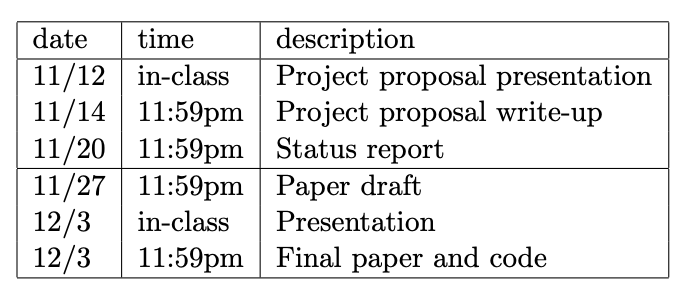 Read the final project handout ASAP!

Start forming groups and thinking about what you want to do
Final project ideas
pick a text classification task
evaluate different machine learning methods
implement a machine learning method
analyze different feature categories

n-gram language modeling
implement and compare other smoothing techniques
implement alternative models

parsing
lexicalized PCFG (with smoothing)
n-best list generation
parse output reranking
implement another parsing approach and compare
parsing non-traditional domains (e.g. twitter)

EM
try and implement IBM model 2
word-level translation models
Final project application areas
spelling correction
part of speech tagger
text chunker
dialogue generation
pronoun resolution
compare word similarity measures (more than the ones we looked at)
word sense disambiguation
machine translation
information retrieval/search
information extraction
question answering
summarization
speech recognition
Final project application areas
Ethical analysis of: Word2Vec, GPT-X, ChatGPT
Utilize LLM (large language model), e.g., GPT
poety
lyrics
code generation
prompt engineering/effect
…
Limited resource NLP (e.g., limited memory or computation)
BART/BERT